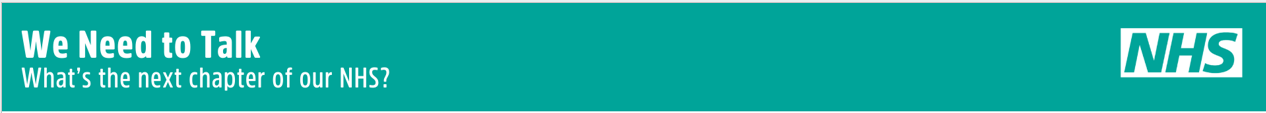 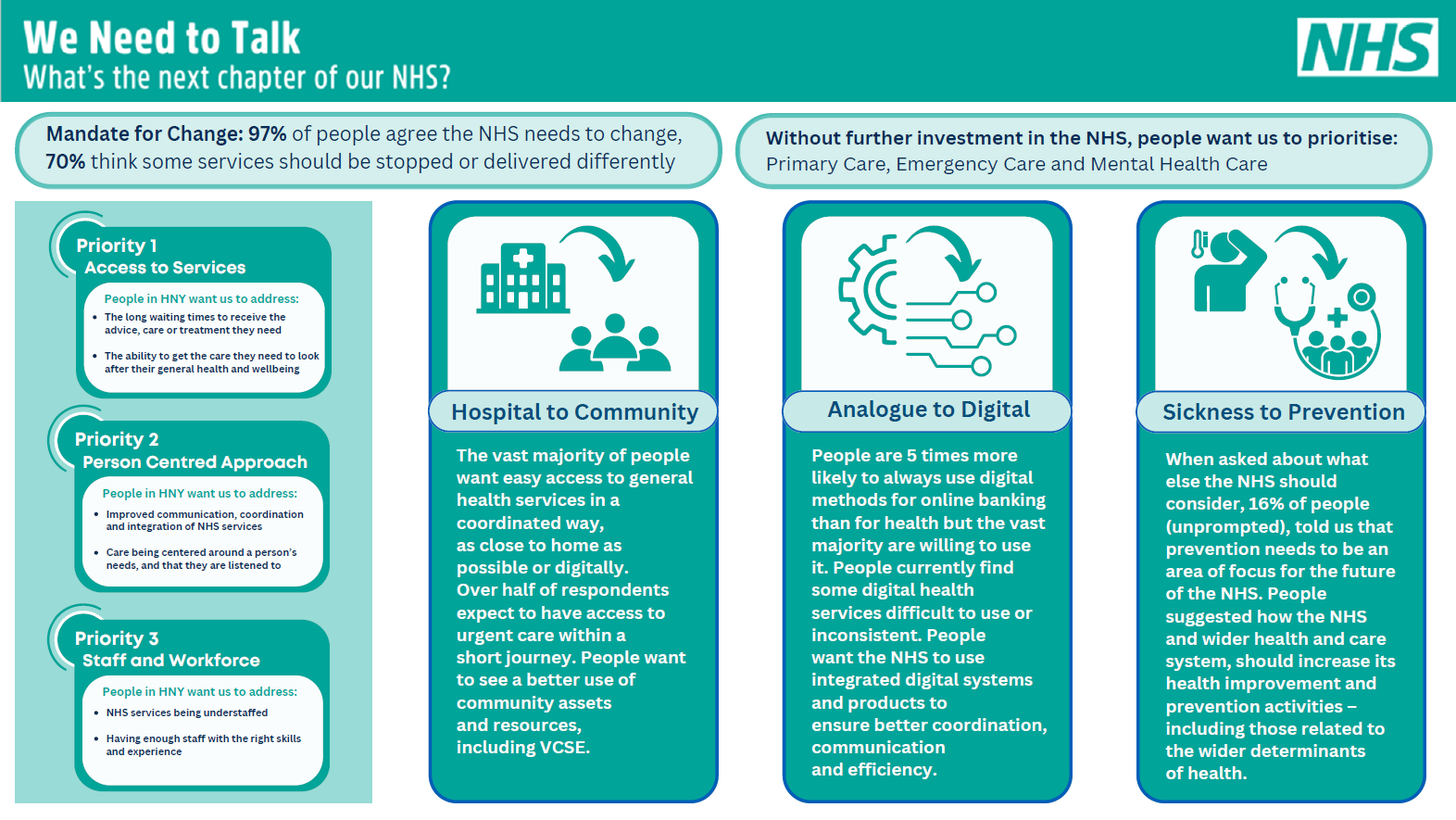 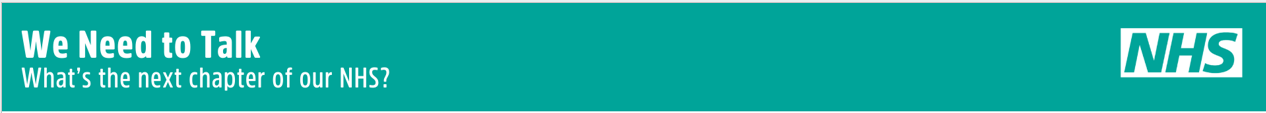 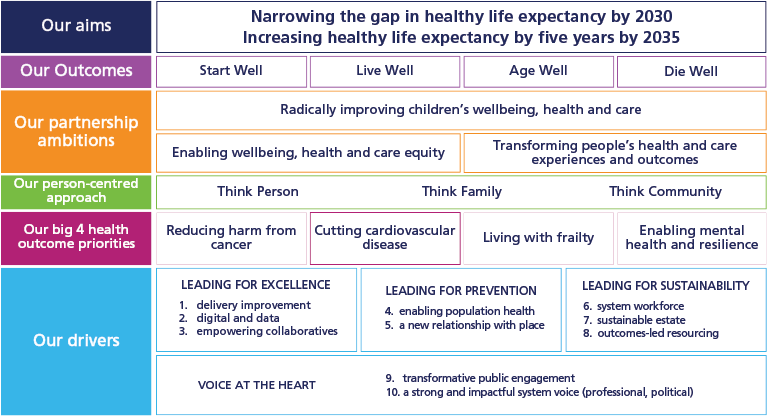 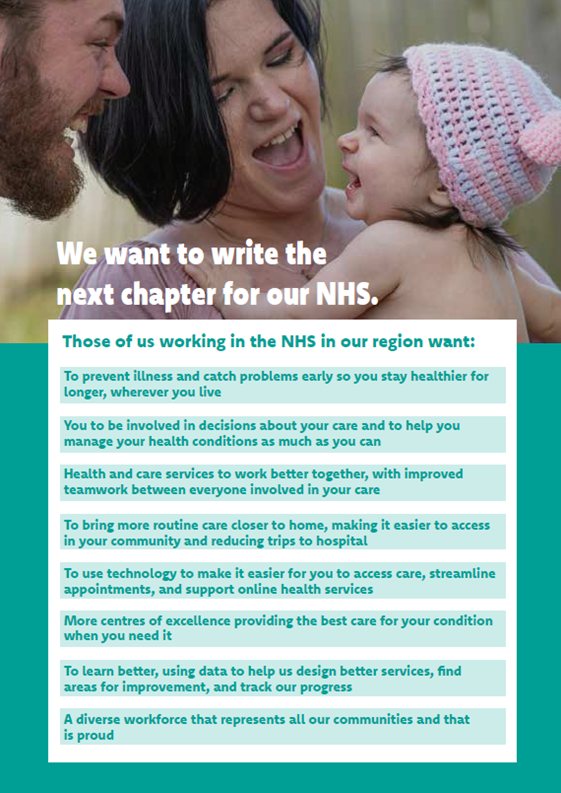 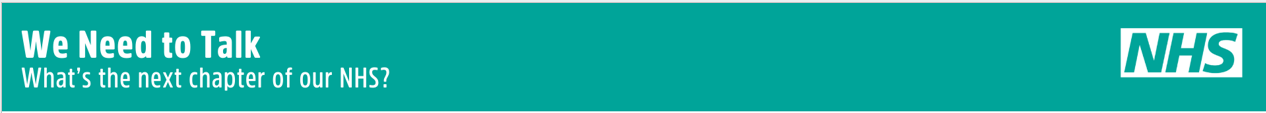 General consensus with the public facing Case for Change
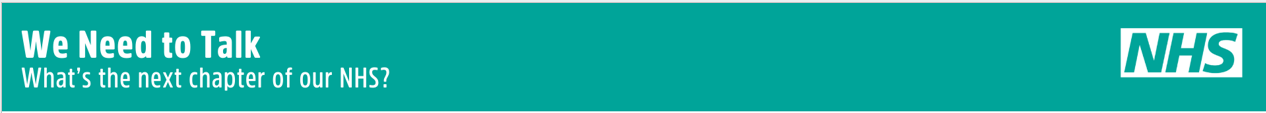 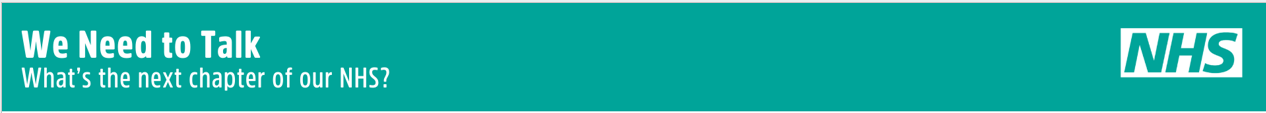 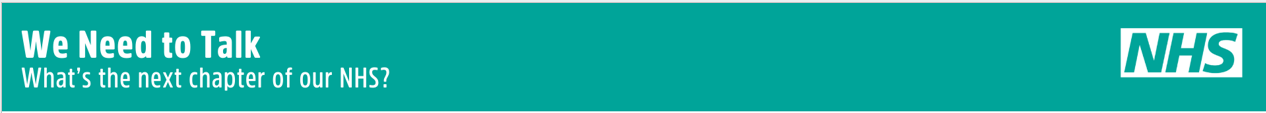 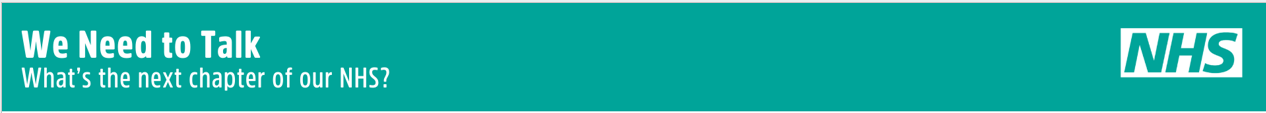 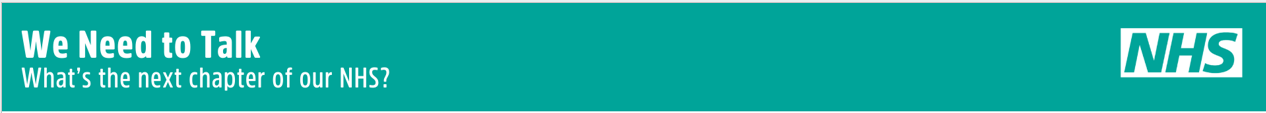 Deaf and hearing impaired people: accessibility of services and communication (making reasonable adjustments)
Targeted Focus Group: Key Issues
.
People with a Learning Disability: Not always treated with dignity and respect, not listened to and talked over
People with a mental health condition: Lack of communication/integration between services, NHS services not providing long term support as VCSE does
LGBT+: Referral times for mental health  and gender affirming care, concerns about wait times for physio (mobility issues affecting mental health)
Veterans: Need for Mental Health support to be tailored to individual needs
Targeted Focus Group: Key Issues
Parents/Carers: Dental and for those with children on a waiting list, the sense of helplessness (leading to stress and anxiety)
.
BAME: Navigating the NHS and waiting times (some returning to home country for treatment = time and cost)
Long Term Conditions: Being ‘passed around’ and having to repeat their story
Women: Experiences and instincts being dismissed and put down to common issues e.g. Menopause
Young People: Mental Health to be properly prioritised and for issues to be taken seriously